Indication of Multi-link Information:Follow-up
Date: 2020-05-11
Authors:
Slide 1
Insun Jang, LG Electronics
Introduction
We have agreed with many parts for multi-link (ML) discovery and setup [1], e.g.,
Single ML Setup on a link
Providing partial (basic) or complete information of links through RNR and/or ML element during ML discovery and setup
Reusing existing frames (e.g., Probe Req./Rep., Beacon, Association Req./Rep.)


In this contribution, we first clarify the set of links and then discuss the indication of ML information to enable ML setup
Slide 2
Insun Jang, LG Electronics
Clarification on Set of Links
Set of Supported links
Set of links AP MLD supports
Set of Setup links
Set of links Non-AP MLD setups with AP MLD
Non-AP MLD may not need to setup with some APs of  AP MLD (e.g., not capable, bad quality)
Set of Enabled links* [1]
Set of links Non-AP MLD actually operates (exchanges frames) with AP MLD
All setup STAs of non-AP MLD may not be able to operate on all of setup links at a time due to Number of STAs
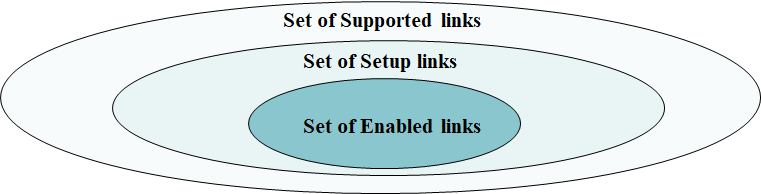 *A link, that is setup as part of a multi-link setup, is defined as Enabled if that link can be used for frame exchange and at least one TID is mapped to that link
Slide 3
Insun Jang, LG Electronics
Example
Set of Supported links : {Link 1, 2, 3, 4}
Set of Setup links: {Link 1, 2, 3}
Set of Enabled links: {Link 1, 3}
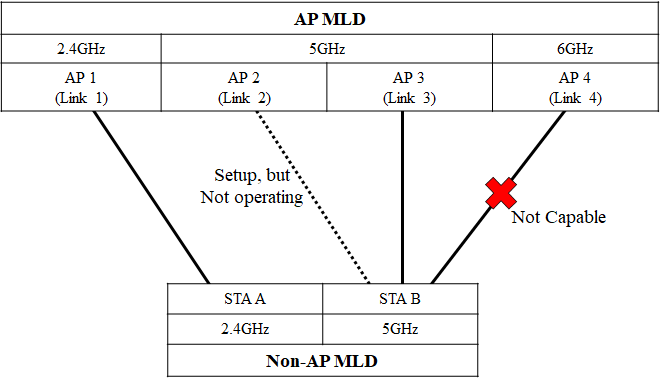 Slide 4
Insun Jang, LG Electronics
ML Discovery and Setup
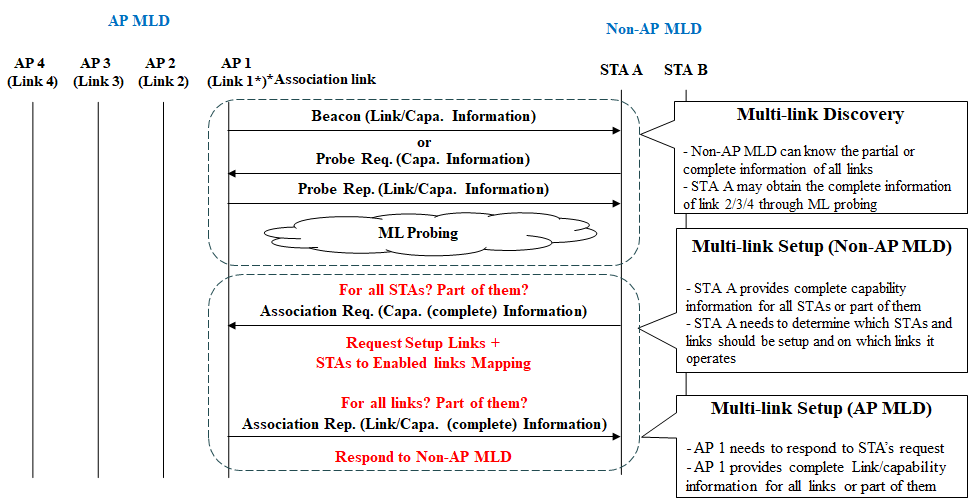 NOTE: Authentication procedure is omitted
Slide 5
Insun Jang, LG Electronics
Association Request for MLD
In the MLD context, an STA of non-AP MLD would transmit the following information in addition to existing IEs
1) Complete information of other STAs of non-AP MLD in ML Element
2) Set of (Preferred) links to be ML Setup
3) STA-to-Enabled link Mapping
Which STA will be operating on which link
2), 3) may be included in ML Element
Complete information of other STAs of non-AP MLD in ML IE
Option 1 (Explicit): indicates the complete information of All of other STAs (regardless of setup) + Indication
Option 2 (Implicit) : indicates the complete information of other STAs Only to be setup => Preferred option due to the signaling overhead
STA-to-Enabled link Mapping
TID-to-link mapping can indicate enabled links; however, doesn’t indicate that which non-AP STA will be operating on which link after ML setup
If we can know the mapping implicitly, may not need to indicate it in Assoc. Request
Slide 6
Insun Jang, LG Electronics
Association Request for MLD: Example
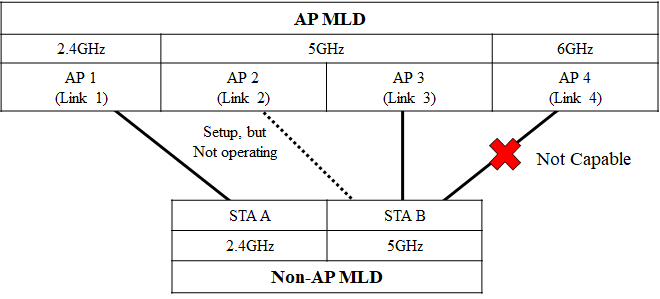 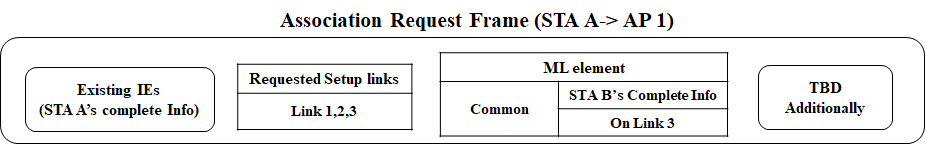 Slide 7
Insun Jang, LG Electronics
Association Response for MLD
An AP of AP MLD receiving would transmit the complete information of Setup links in addition to existing IEs if the AP MLD accepts the Association Request
The complete information of other APs of AP MLD in ML element
According to Status Code, additional information (e.g., modifications to setup) may be included
In MLD context, some status codes may be newly defined

Complete information of other APs of AP MLD in ML Element
Option 1 (Explicit): The information could be for All APs (regardless of setup) + Indication
Option 2 (Implicit) : The information could be for Only APs to be setup
We prefer Option 2 since Option 1 has higher signaling overhead
Slide 8
Insun Jang, LG Electronics
Association Response for MLD: Example
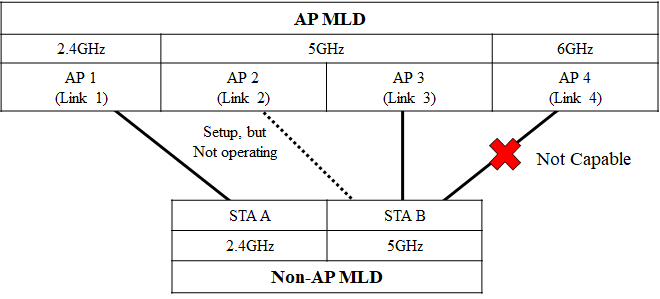 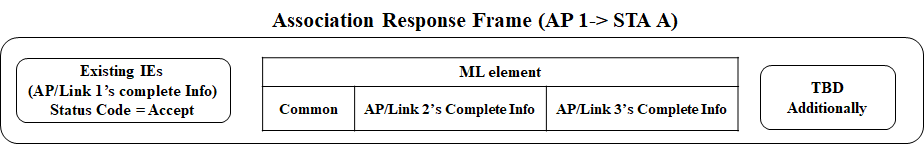 Slide 9
Insun Jang, LG Electronics
Summary
In this contribution, we clarified the set of links, i.e., Set of Supported links, Set of Setup links, and Set of Enabled links

Also, we discussed the indication of ML information to enable ML setup. Specifically, 
In ML Association Request frame, the following information can be included
Complete information of other STAs of non-AP MLD only to be setup in ML Element
Set of (Preferred) links to be ML Setup
STA-to-Enabled link Mapping
In ML Association Response frame, the following information can be included, when an AP MLD accepts the association request of a non-AP MLD
Complete information of other APs of AP MLD only to be setup in ML element
Slide 10
Insun Jang, LG Electronics
SP #1
Do you support to add to the 11be SFD in R1 that a non-AP MLD may initiate multi-link setup with an AP MLD to setup more than one link with subset of APs affiliated with the AP MLD?






Y/N/A
Slide 11
Insun Jang, LG Electronics
SP #2
Do you support that an AP MLD may not be setup with all STAs of non-AP MLD during ML setup?





Y/N/A
Slide 12
Insun Jang, LG Electronics
SP #3
Do you support that a non-AP MLD includes the complete information of reported STAs only requested for setup in multi-link element included in Association Request frame during multi-link setup?




Y/N/A
Slide 13
Insun Jang, LG Electronics
SP #4
Do you agree to include the additional information that a non-AP MLD requests in its Association Request frame during multi-link (ML) setup, as described below?
Set of (Preferred) APs to be ML Setup
STA-to-Enabled link Mapping that means which non-AP STA will be operating on which link after ML setup
The signaling is TBD


Y/N/A
Slide 14
Insun Jang, LG Electronics
SP #5
Do you support that when an AP MLD accepts the association request of a non-AP MLD, the AP MLD provides the complete information of reported APs a non-AP MLD requests for setup in multi-link element included in Association Response frame during multi-link setup?



Y/N/A
Slide 15
Insun Jang, LG Electronics
References
[1] 802.11-19/1262r11 Specification Framework for TGbe
Slide 16
Insun Jang, LG Electronics
Related Motions #1
802.11be defines a directional-based TID-to-link mapping mechanism among the setup links of a MLD.
By default, after the multi-link setup, all TIDs are mapped to all setup links.
The multi-link setup may include the TID-to-link mapping negotiation.
TID-to-link mapping can have the same or different link-set for each TID unless a non-AP MLD indicates that it requires to use the same link-set for all TIDs during the multi-link setup phase
NOTE – Such indication method by the non-AP MLD is TBD (implicit or explicit).
The TID-to-link mapping can be updated after multi-link setup through a negotiation, which can be initiated by any MLD.
Format TBD
NOTE – When the responding MLD cannot accept the update, it can reject the TID-to-link mapping update

At any point in time, a TID shall always be mapped to at least one link that is set up, unless admission control is used
Slide 17
Insun Jang, LG Electronics
Related Motions #2
A link, that is setup as part of a multi-link setup, is defined as Enabled if that link can be used for frame exchange and at least one TID is mapped to that link

If a TID is mapped in UL to a set of enabled links for a non-AP MLD, then the non-AP MLD can use any link within this set of enabled links to transmit data frames from that TID.
If a TID is mapped in DL to a set of enabled links for a non-AP MLD, then:
The non-AP MLD can retrieve buffered BUs corresponding to that TID on any links within this set of enabled links.
The AP MLD can use any link within this set of enabled links to transmit data frames from that TID, subject to existing restrictions for transmissions of frames that apply to those enabled links.
An example of restriction is if the STA is in doze state.
Slide 18
Insun Jang, LG Electronics